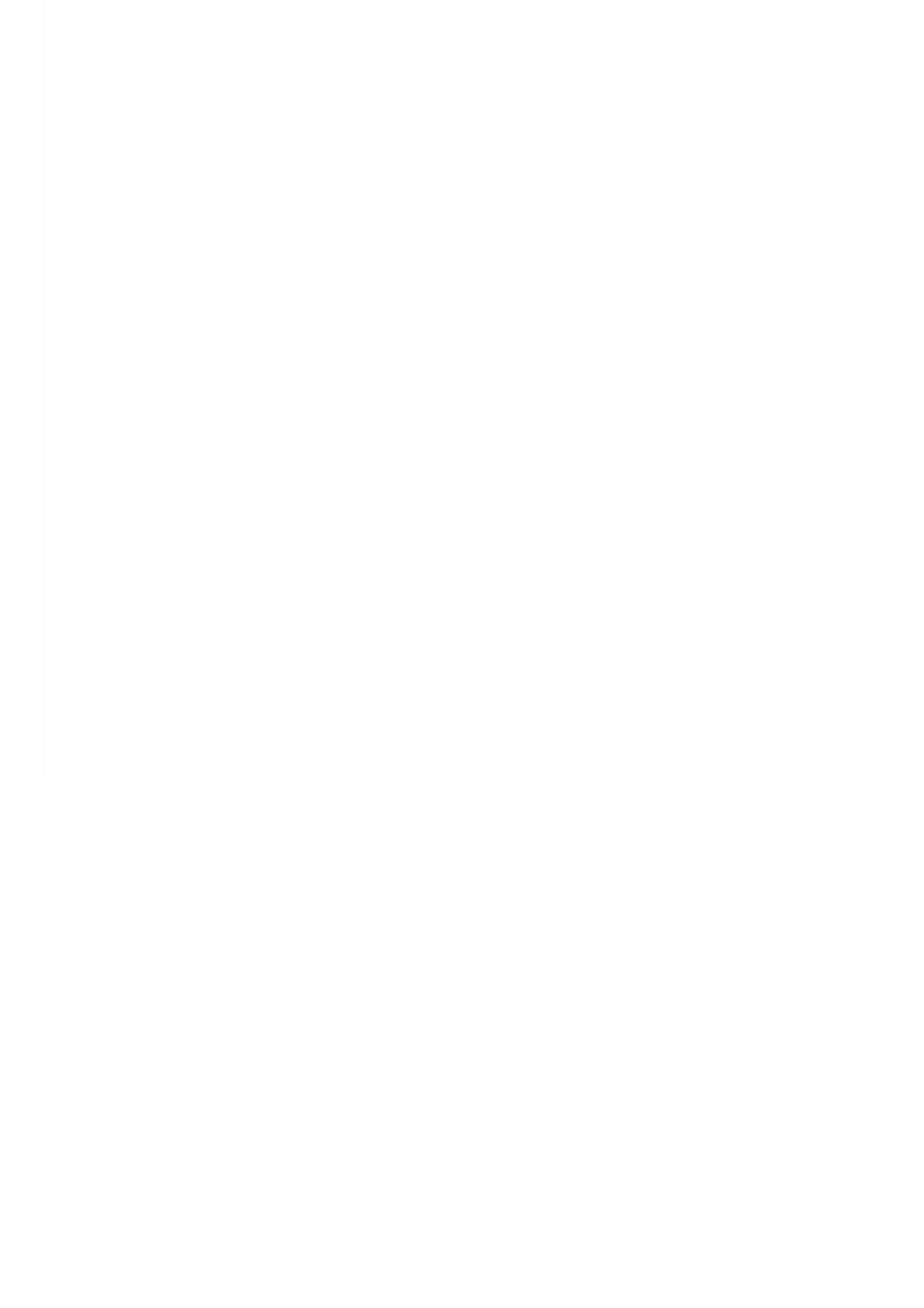 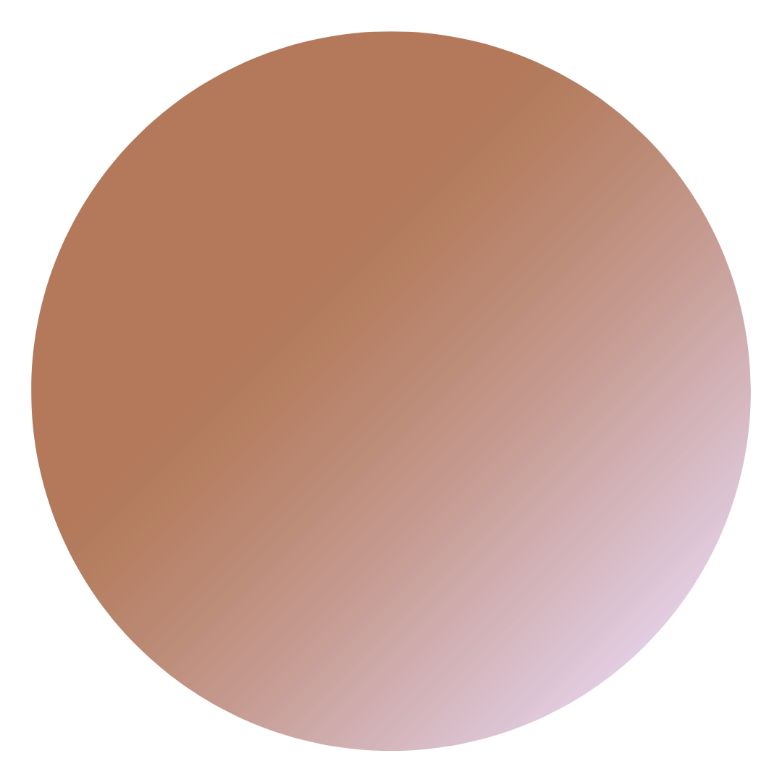 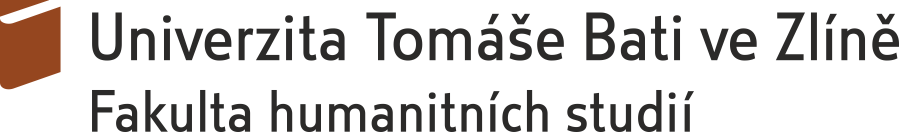 Název semináře/školení
Lecture: Oct. 12th 2021
Workshop: Oct. 13th or 14th 2021
Sharon Mc Culloch, PhD.
The School of Language and Global Studies at the University of Central Lancashire, UK.
Dr. Sharon McCulloch is a senior lecturer in the School of Language and Global Studies at the University of Central Lancashire. Her research interests lie mainly in L2 writing and academic discourse; in particular how students engage with reading, use source material in their writing, and develop their authorial voice. She is also interested in professional academic writing practices and how institutional and social contexts affect writers.
Students in PhD study programs and TBU academic staff are invited to take part in this online education course.
The virtual platform: MS TEAMS
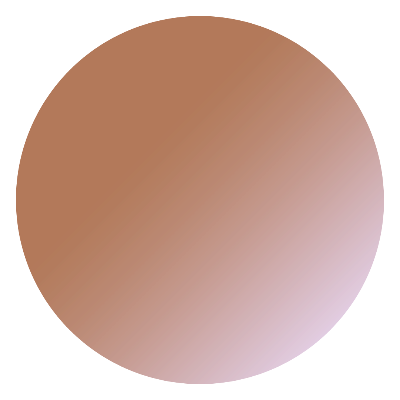